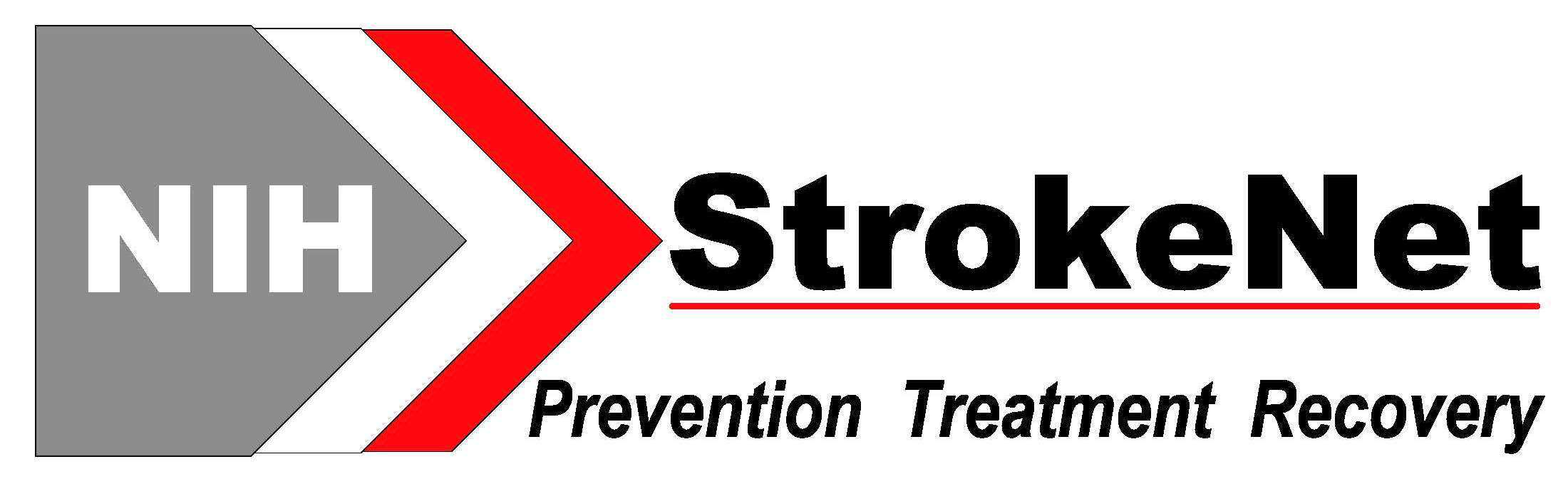 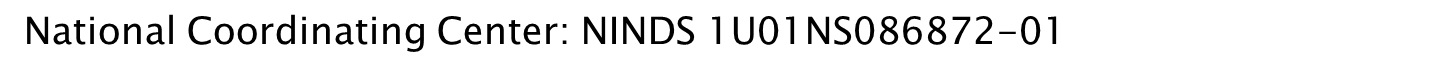 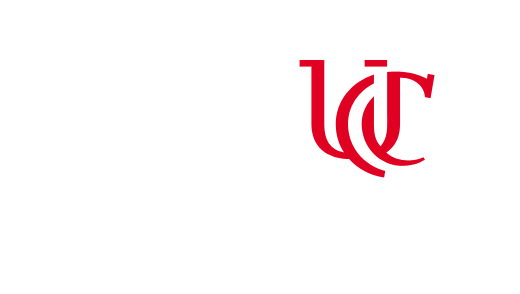 [Speaker Notes: Walter to speak and announce DMC]
Welcome and NINDS Comments
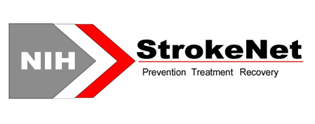 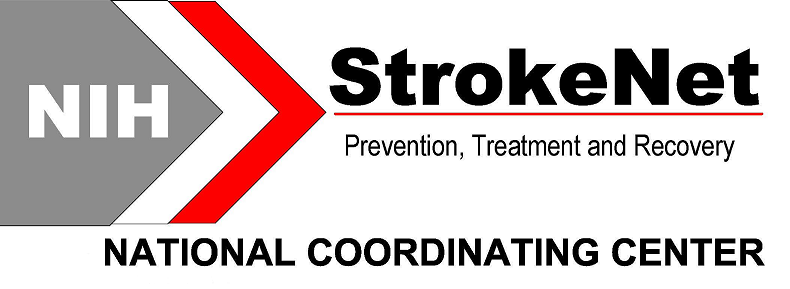 11/13/13
NCC call with RCCs. 
Established Monthly Steering committee calls
2nd Wednesday at Noon (ET)
TBD 2014
NIH StrokeNet Startup meeting 
Bethesda, MD
.
TBD 2015
New Studies
Funded through
NIH StrokeNet.
9/30/13
NOA.
12/3/13
NIH visit at
NCC
Cincinnati, OH.
12/17/13
NCC meeting
With NETT
Ann Arbor
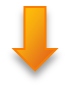 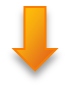 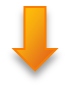 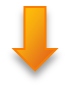 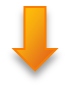 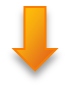 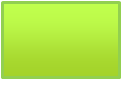 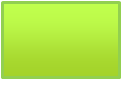 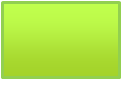 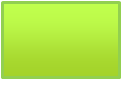 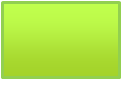 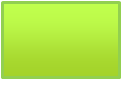 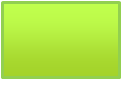 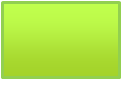 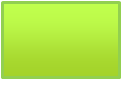 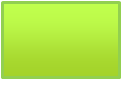 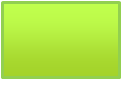 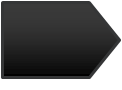 Nov 2013
Feb 2014
Early 2014
Oct 2013
Dec 2013
Mid 2014
2015
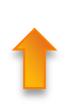 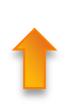 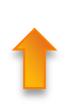 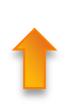 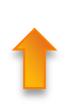 11/1/13
NCC Call
 with 
NIH.
11/27/13
Operations Committee 
Calls
weekly
TBD 2014
Funded Trials
Started through
NIH
StrokeNet
2/10/14
Meeting at ISC
2/12/14
Network overview at ISC
2/12-13/14
On-going Clinical Trials
.
12/16/13
NIH  DMC  Review.
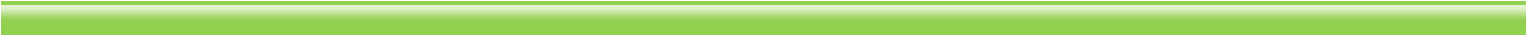 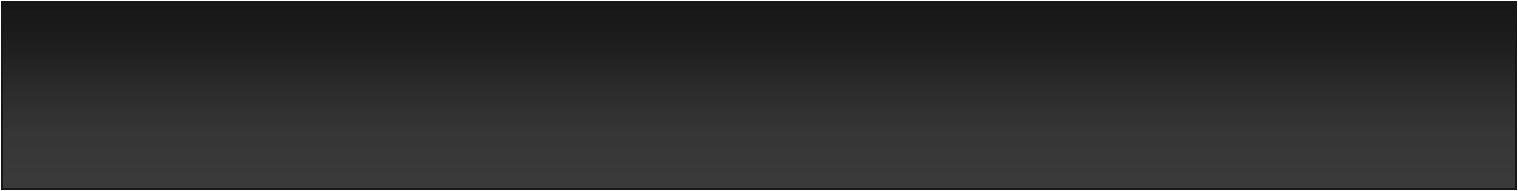 National and Regional Coordinating Centers
Chicago Stroke Trials Consortium
UW Medicine/
Harborview Med. Ctr.
NIH Cleveland Stroke Trials Collaborative
U Minnesota RCC
U Wisconsin
New England RCC
Michigan StrokeNet
Stroke Trials Network of 
Columbia and Cornell
UPMC
Stroke 
Institute
NY City Collaborative RCC
U Iowa RCC
NorCal Research RCC
U Utah RCC
Ohio State 
WexnerRCC
G. Philadelphia NIH StrokeNet
Stanford Stroke Center
Stroke National Capital Area 
Network for Research
U Cincinnati RCC
Los Angeles-So. California 
Regional NIH StrokeNet
Vanderbilt U Medical Ctr
UCSD Stroke Center
So. Caroline Collaborative 
Alliance for Stroke Trials
Georgia StrokeNet
Gulf Regional Area
Stroke Programs
Miami RCC
Census Region:          									                    
		         West                          Midwest                          South                   	        Northeast
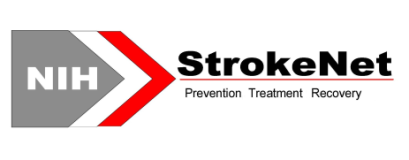 [Speaker Notes: In September 2013, the National Institutes of Health funded the stroke trials network,  NIH StrokeNet. The StrokeNet infrastructure consists of 25 regional coordinating centers across the US, a national coordinating center at the University of Cincinnati, and a national data management center (TBN). The primary goal of this network is to maximize efficiencies to develop, promote and conduct high-quality, multi-site clinical trials focused on key interventions in stroke prevention, treatment and recovery.]
Regional Coordinating Center (R01)Awarded Institution Case Western University
Cleveland Regional Coordinating Center 
			
		


	

	Tony Furlan, MD (PI) 			   Peter Rasmussen, MD (CO-PI)
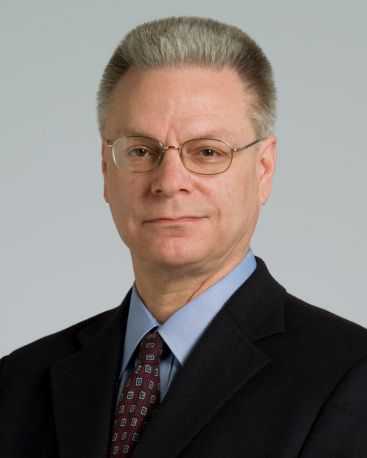 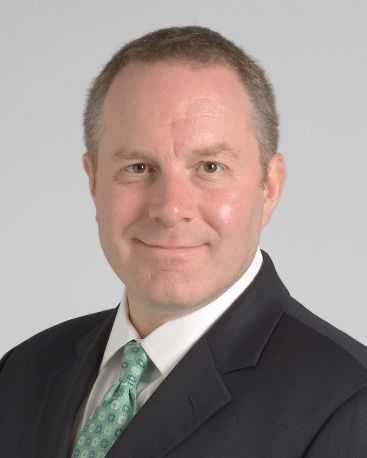 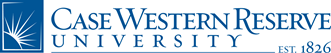 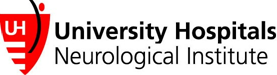 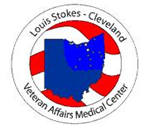 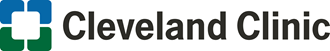 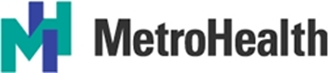 [Speaker Notes: Send 1/14/14 for approval LRS]
Regional Coordinating Center (R02)Awarded Institution: Columbia University Health Sciences
Stroke Trials Network of Columbia and Cornell 
			
       	








 Randolph S Marshall, MD, MS (Co-PI)                 E Sander Connolly, MD, FACS (Co-PI)                Dana Leifer, MD (Co-PI)           	                	

	
	
	
              




 Philip E. Stieg, MD, PhD (Co-PI) 	                   Matthew E. Fink, MD (Co-PI)  	          Alberto Canaan, RCC 							             Study Coordinator
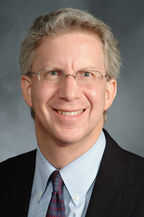 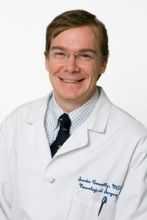 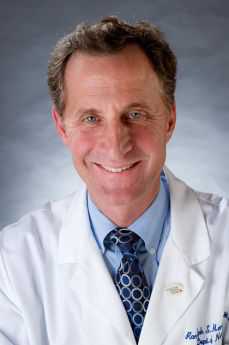 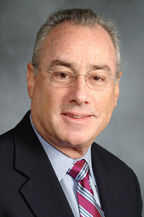 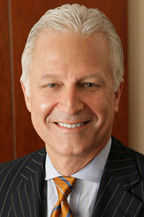 Regional Coordinating Center (R03)Awarded Institution: Emory University
Georgia StrokeNet			
																																																																								
  Michael Frankel, MD (PI)      David Wright, MD (Senior Co-PI)    Steve Wolf, PhD (Senior Co-PI) 

 


 		Kiva Schindler, RN, CCRC Research Nurse Coordinator
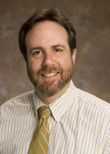 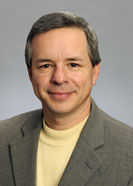 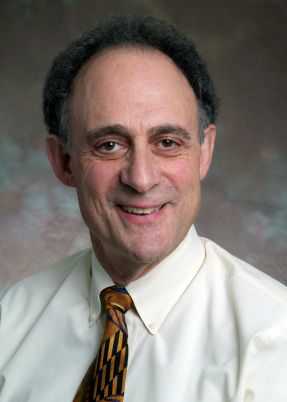 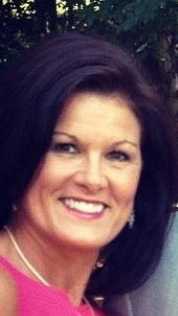 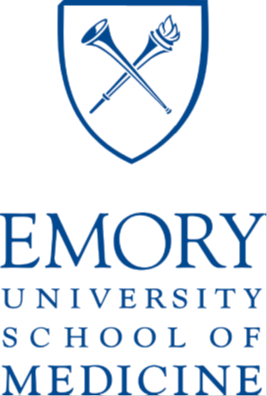 [Speaker Notes: Proof sent 1/14/11-LRS]
Regional Coordinating Center (R04)Awarded Institution: Massachusetts General
New England Regional Coordinating Center 
			      (NERCC)
		
		 




	
	  Lee Schwamm, MD (PI)		Aneesh Singal, MD (Deputy-PI)
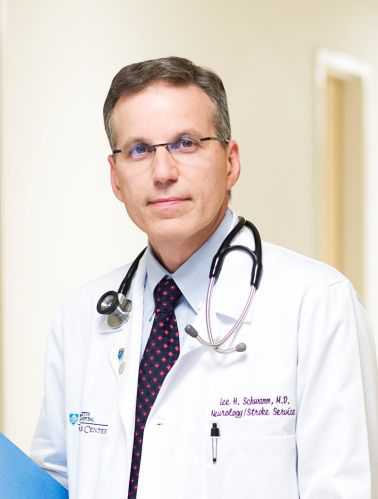 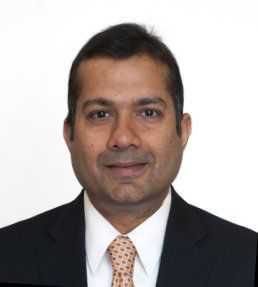 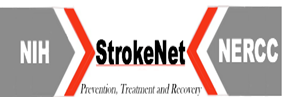 [Speaker Notes: Proof sent 1/14/14]
Regional Coordinating Center (R05)Awarded Institution: Medical University of South Carolina
South Carolina Collaborative Alliance for Stroke 			Trials (SC-CoAST)





Edward Jauch, MD (PI)                Dr. Marc Chimowitz, MBChB (Co-PI)        Fay Davis, LPN
						            Study Coordinator
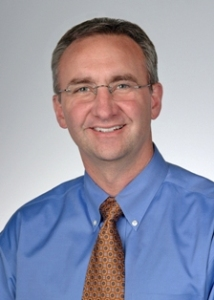 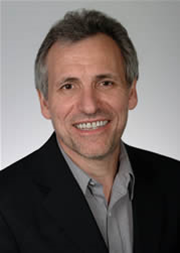 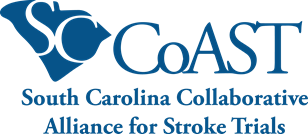 [Speaker Notes: Send to USMC for approval 1/14/14-LRS]
Regional Coordinating Center (R06)Awarded Institution: MedStar Research Institute
MedStar Research Institute RCC (SCANR)




								



Alexander Dromerick, MD (PI) 	       Amie Hsia, MD, (CO-PI)                   Preethy Feit, MS                      						        Program Manager
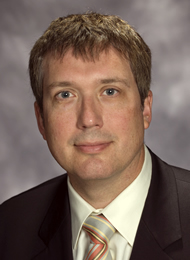 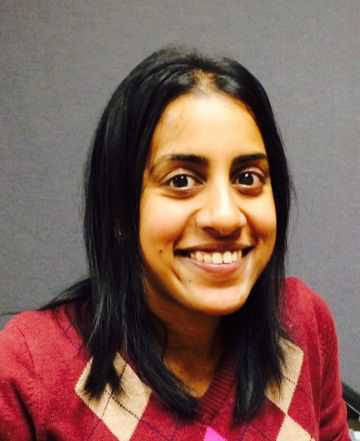 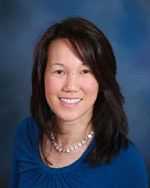 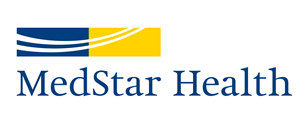 [Speaker Notes: Sent proof 1/14/14]
Regional Coordinating Center (R07)Awarded Institution: Mount Sinai School of Medicine, Albert Einstein School of Medicine, New York University
The New York City Collaborative Regional Coordinating Stroke Center




						

				
Bernadette	Laura Balcer  	Mark Mehler 	 Stanley Tuhrim 	Leigh Quarles, 
Boden-Albala 	           						Coordinator
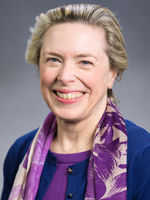 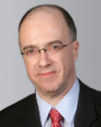 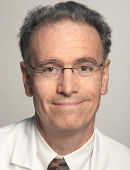 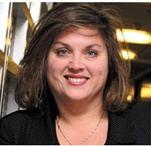 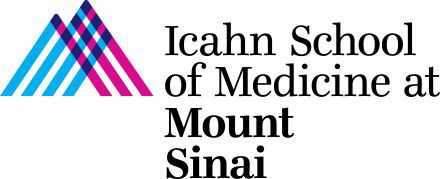 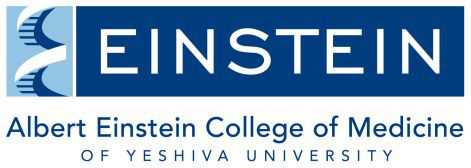 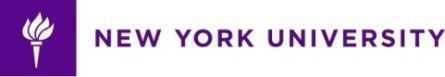 Regional Coordinating Center (R08)Awarded Institution: Northwestern University at Chicago
Chicago Stroke Trials Consortium



				




Shyam Prabhakaran, MD (PI)	   Richard Bernstein, MD, PhD (Site PI)          Jillian Lux	, CCRC						                   Study Coordinator
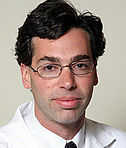 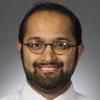 Regional Coordinating Center (R09)Awarded Institution: Ohio State University
Ohio State University Wexner Medical Center RCC










Michel Torbey, MD (PI-OSU)          April Green, Study Coordinator
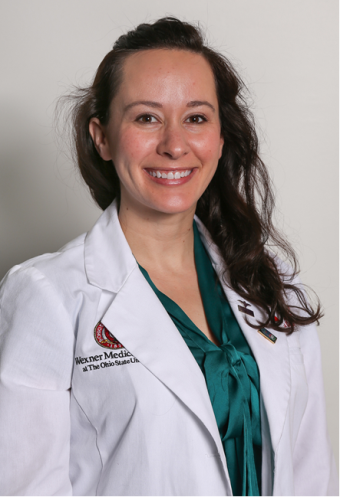 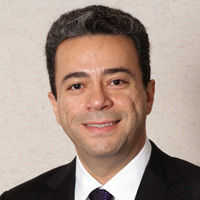 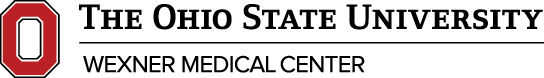 Regional Coordinating Center (R10)Awarded Institution: Stanford University
Stanford Stroke Center




							

					


Gregory Albers, MD (PI)         Maarten Lansberg, MD (Co-PI) 	Stephanie Kemp                                 					                  Program Manager
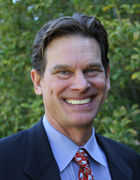 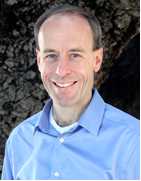 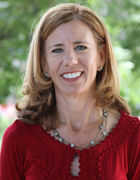 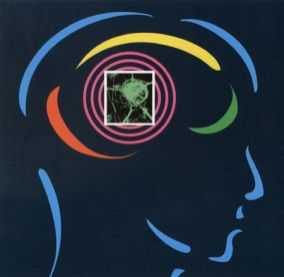 Regional Coordinating Center (R11)Awarded Institution: University of California Los Angeles
Los Angeles-Southern California Regional NIH StrokeNet  			      (LASC-RSN) 






	   Jeff Saver, MD PI UCLA 		    Gene Sung, MD PI USC


						


	
	   Ileana Grunberg, RN SC UCLA 	    Clare Binley, RN SC USC
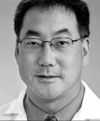 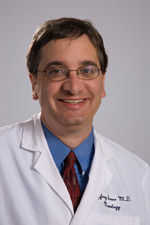 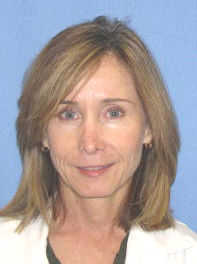 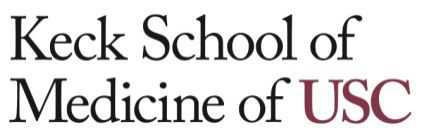 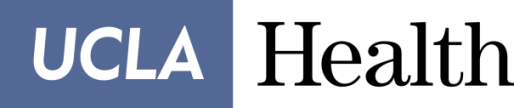 Regional Coordinating Center (R12)Awarded Institution: University of California San Diego
University of California San Diego			
	


					
	 Brett C. Meyer, MD, PI 	Kristin Woods, Study Coordinator
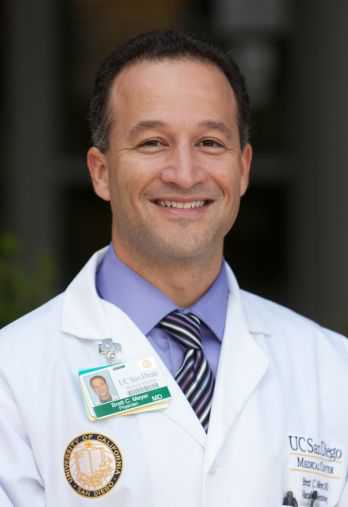 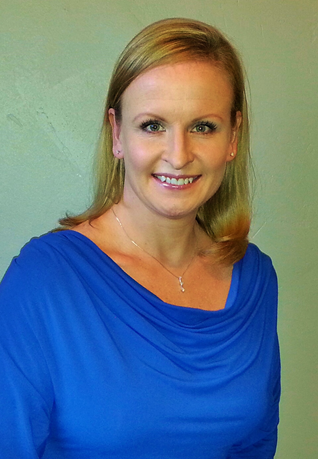 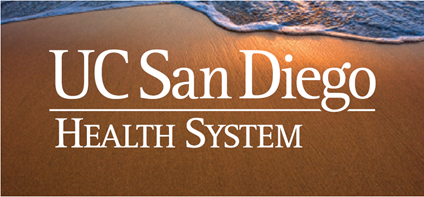 Regional Coordinating Center (R13)Awarded Institution: University of California San Francisco
NorCal Research Coordinating Center		







			



 Wade Smith, MD, PhD (PI)  	Anthony S. Kim, MD, MAS (Co-PI)       Michele Meeker, RN, BSN	     					               Study Coordinator
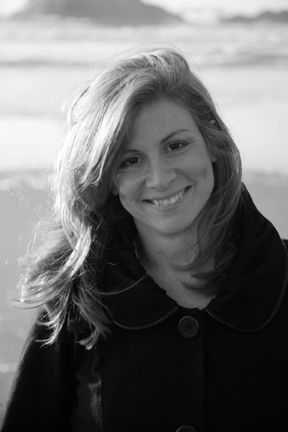 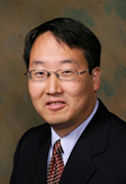 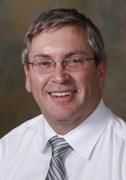 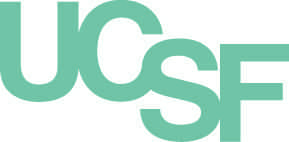 Regional Coordinating Center (R14)Awarded Institution: University of Cincinnati
University of Cincinnati RCC 




								

				
	

         Pooja Khatri, MD PI                 Dawn Kleindorfer, MD Co-PI 	             Emily Goodall 						          Study Coordinator
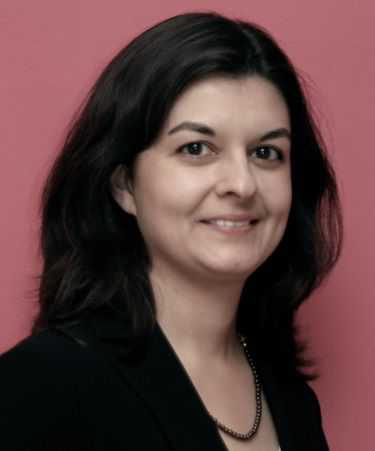 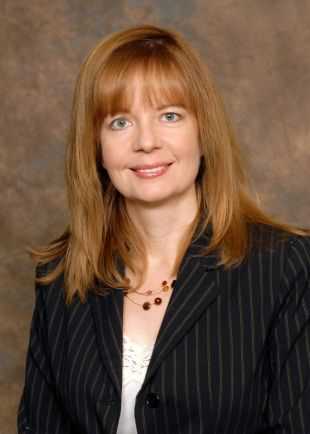 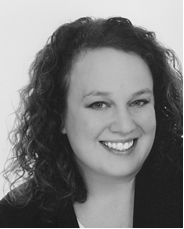 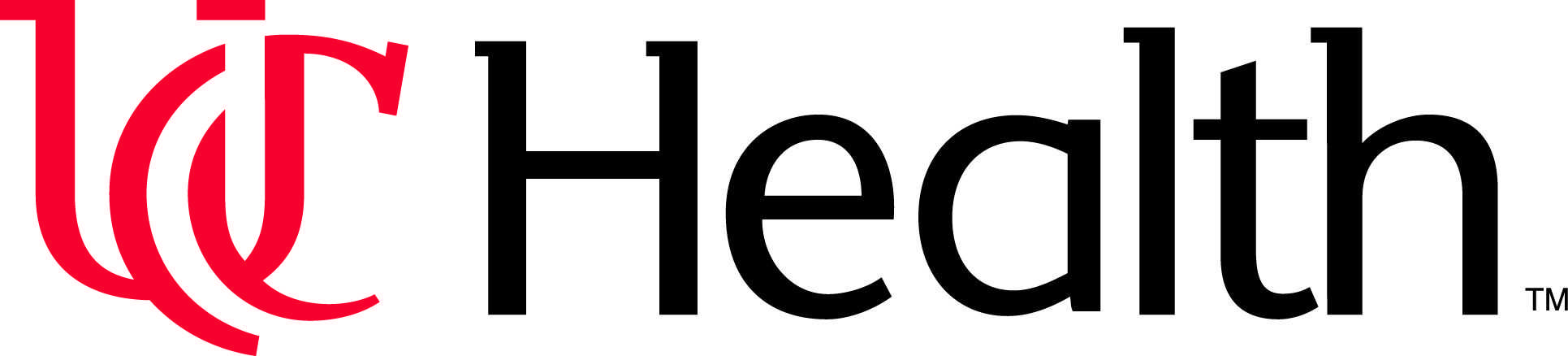 Regional Coordinating Center (R15)Awarded Institution: University of Iowa
University of Iowa Regional Coordinating Center 
		





Enrique Leira, MD, MS, (PI) 	   Harold Adams, MD, (Co-PI)      Heena Olalde, RN, MSN                  						      Study Coordinator
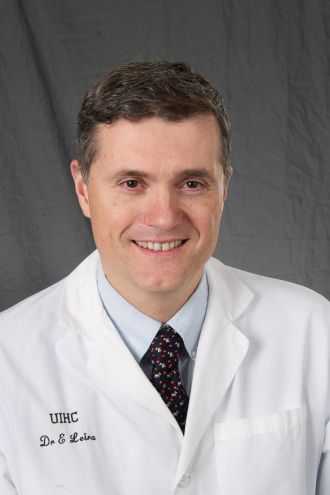 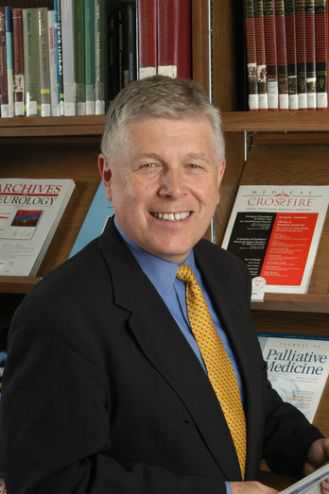 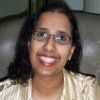 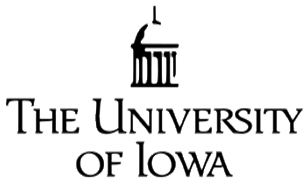 Regional Coordinating Center (R16)Awarded Institution: University of Miami School of Medicine
Miami Regional Coordinating Center 
			
		



	


	Jose G. Romano, MD				Ralph L. Sacco, MD             (Multiple Principal Investigators - MPI)                           (Multiple Principal Investigators - MPI)

		
		               Iszet Campo Bustillo, MD, MPH, CCRP
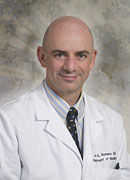 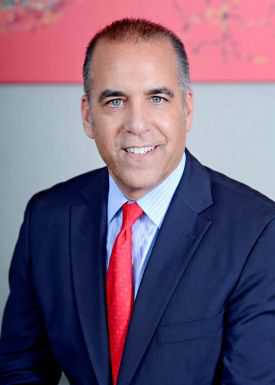 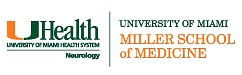 Regional Coordinating Center (R17)Awarded Institution: University of Michigan
Michigan StrokeNet 
	



					

	 Phillip A. Scott, MD 		                 Devin L. Brown, MD
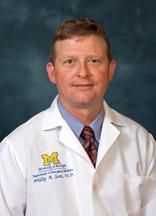 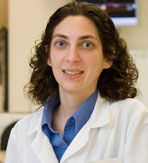 Regional Coordinating Center (R18)Awarded Institution: University of Minnesota
University of Minnesota Regional Coordinating Ctr 
			






				


Mustapha Ezzeddine, MD PI 	Michelle Biros, MD CO-PI     Kathleen Miller, BSN, CCRC   						Study Coordinator
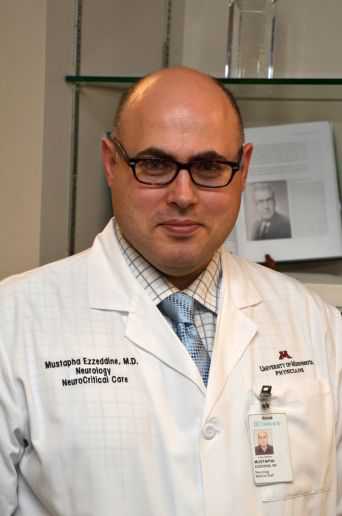 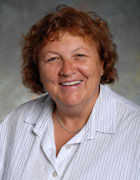 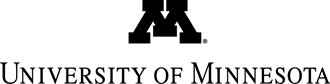 Regional Coordinating Center (R19)Awarded Institution: University of Pennsylvania
The Greater Philadelphia NIH StrokeNet (GPNSN)			
			

		
			
		
	




 Scott Kasner, MD (PI)            Nichole Gallatti, CCRP 	         Melissa Kruszewski, CCRP	    
			Study Coordinator 	       Co-Study Coordinator
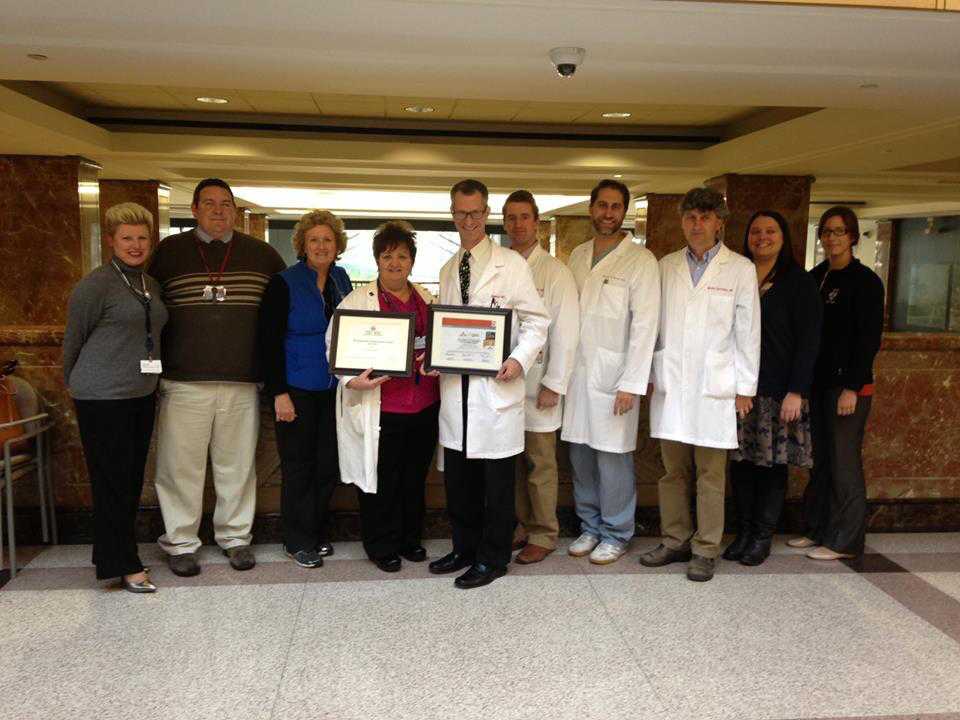 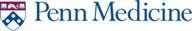 © Copyright 2011 by the Trustees of the University of Pennsylvania. All rights reserved. No part of this publication may be reproduced without permission in writing from the Trustees of the University of Pennsylvania
Regional Coordinating Center (R20)Awarded Institution: University of Pittsburgh at Pittsburgh
UPMC Stroke Institute RCC			
   






						

    Lawrence R. Wechsler, MD (PI) 			 Tudor Jovin, MD (CO-PI) 
                                                    Carlynn R. Jackson Graves, BS, CCRC 						Study Coordinator
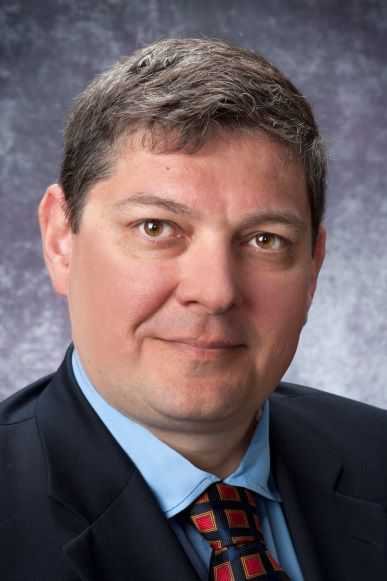 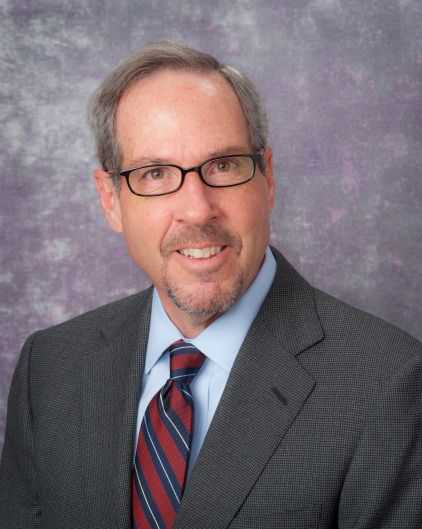 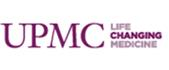 Regional Coordinating Center (R21)Awarded Institution:  University of Texas Health Science Center Houston
Gulf Regional Area Stroke Programs (GRASP)			
	




	



	Sean I. Savitz, (PI)			Kirk Hamilton, Study Coordinator
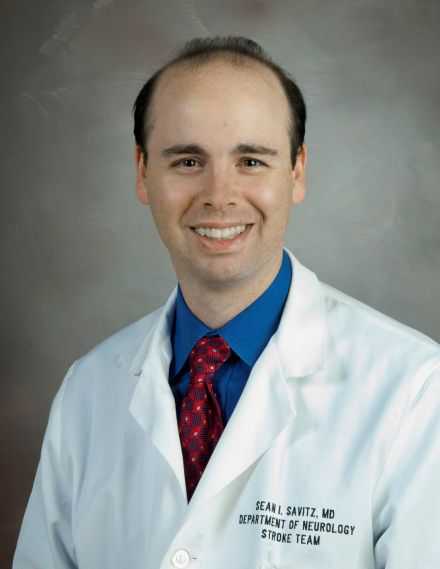 Regional Coordinating Center (R22)Awarded Institution: University of Utah
University of Utah StrokeNet	                    
Jennifer Majersik, MD, MS (PI)
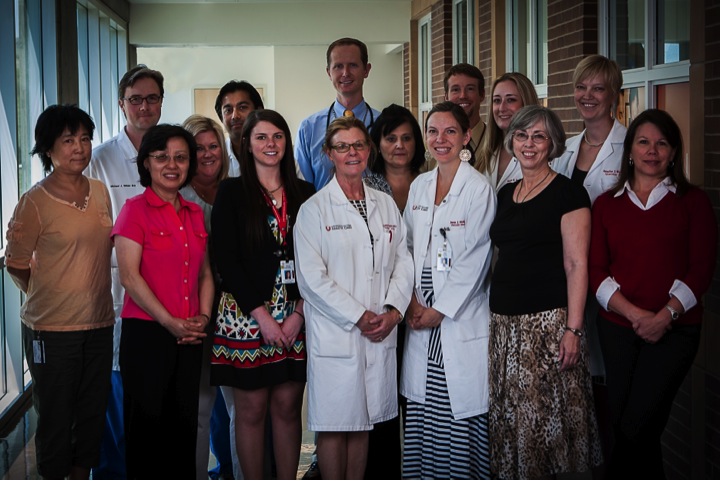 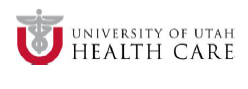 Regional Coordinating Center (R23)Awarded Institution: University of Washington
UW Medicine/Harborview Medical Center RCC 

         
	


            

					



	 
	David Tirschwell , MD ( PI) 	                   Kyra Becker, MD (Co-PI) 



     	 Glenn Schubert, MPH Study Coordinator              Pat Tanzi, RN Study Coordinator
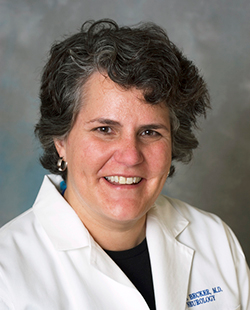 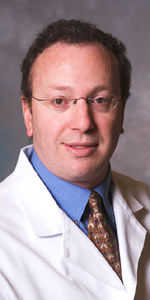 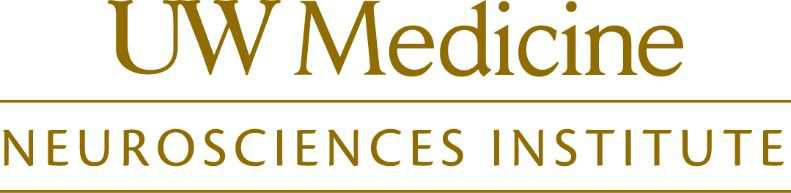 Regional Coordinating Center (R24)Awarded Institution: University of Wisconsin Madison
University of Wisconsin Regional Coordinating Center 





					


Robert J. Dempsey, MD, (PI) 	Azam S. Ahmed, MD, (Co-PI) 	Stephanie Wilbrand, PhD 						     Study Coordinator
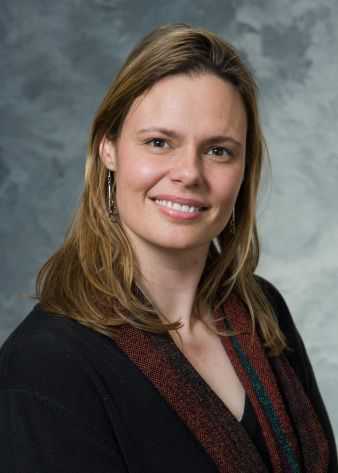 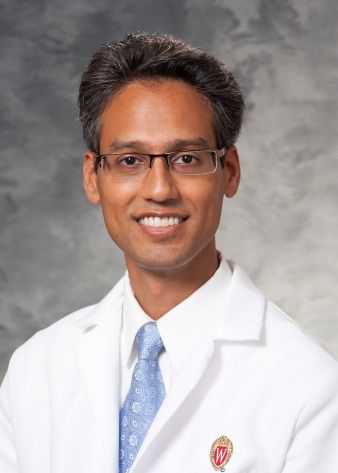 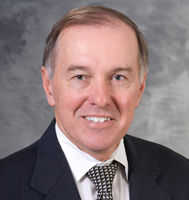 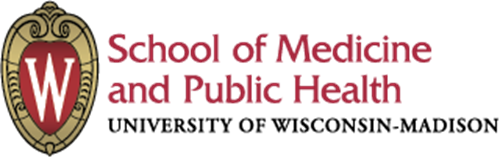 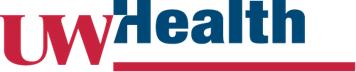 Regional Coordinating Center (R25)Awarded Institution: Vanderbilt University Medical Center
Vanderbilt University Regional Coordinating Center 


				

			

               Michael Froehler, MD (Co-PI) 	 	J Mocco, MD (Co-PI) 	


	       Stephanie A. Smith		 Bree Burks                                                    	       Study Coordinator		 Study Coordinator
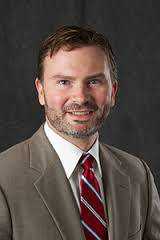 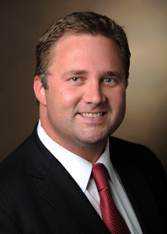 Ongoing Trials in StrokeNet
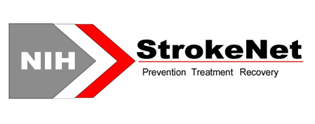 Ongoing Clinical Trials as Reported by RCCs (n=245*)
* Out of the 669 ongoing ‘Stroke Trials’ listed on clinicaltrials.gov
Single RCC Studies versus Multi-Center Studies (n=245)
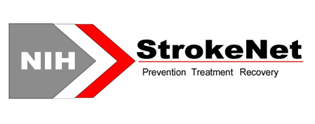 Process of New Protocol Submission and Consideration
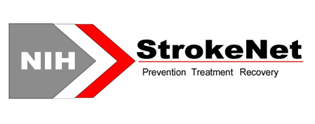 Scope of StrokeNet Program
StrokeNet will consider multi-center stroke trials (prevention, treatment, and recovery) for exploratory and confirmatory phases and bio-marker or clinical-validation studies supported by NINDS.

StrokeNet specific funding announcements (FOA) available this Spring (both investigators and industry)

Available to Network AND non-Network Investigators as well as industry partners.

The NINDS expects that ALL multi-center stroke trials submitted to NINDS will be considered for implementation through StrokeNet.  (NINDS must approve exceptions).
Implementation of Protocols
Applicants required to use StrokeNet
Central coordination through NCC, data management through DMC, and patient recruitment through RCC’s and affiliated sites.  Studies may include a non-StrokeNet DMC study specific statistician or make use of statistical expertise at DMC.
It is NOT required that ALL sites (RCC’s or satellites) participate in every trial.  
But NINDS does expect that the RCC will participate in any trial that is being done at one or more of their satellites 
NINDS also expects that each RCC will participate in all Phase 3 trials.   

Support studies in patients (not healthy volunteers)

May include device trials (can be limited to subset of sites).
Implementation cont.
Regulatory (IND/IDE) approval or FDA exemption needed before submission for formal review.

Rationale of study must  anchor to: (1) unmet clinical need (2) plausible biological mechanism (3) preclinical data and/or (4) early clinical data.

Pharmacometrics: Applications seeking to obtain data needed for pharmacometric modeling are permitted, with the ultimate aim of enabling the optimal design of a future efficacy trial of an intervention. 

ALL studies will use NINDS Stroke common data elements and encouraged to use other NIH resources (CTSA’s, NeuroQOL, NIH Toolbox, PROMIS, etc.).
Implementation cont.
All trials will be funded under a cooperative agreement with the NINDS. 
 
Leadership from the NCC, DMC, and NINDS will be involved in all trials.

The award and continuation of funding will be subject to performance milestones.

Timing of funding and initiation of a new trial will be based on study capacity and competition for similar participants in on-going trials. Thus, approved studies may be put in a pipe-line or queue.
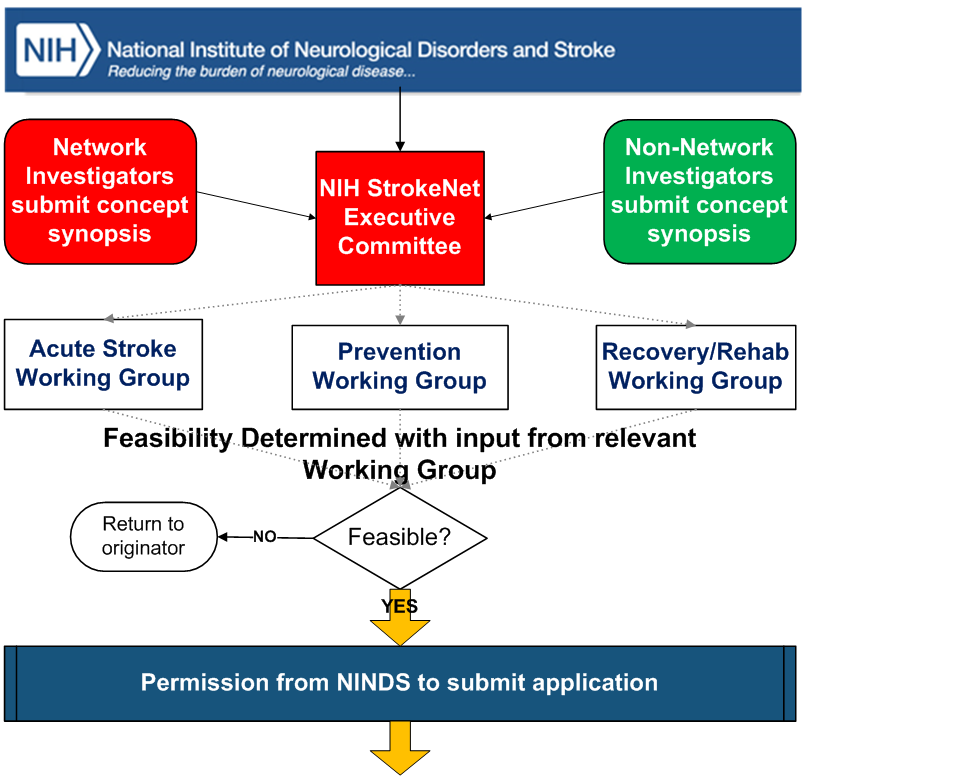 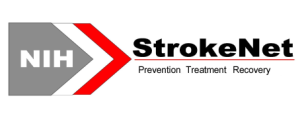 StrokeNet Clinical Trial Feasibility Assessment
Many clinical trials have been stopped due to poor enrollment

Reasons for this are many, but likely include:
Too many exclusion criteria, making eligible cases very few and far between
Competing trials
Lack of enthusiasm and commitment of clinical investigators
Greater Cincinnati/Northern Kentucky Stroke Study
5-county region, bi-racial population of 1.3 million
1993/94, 1999, 2005, 2010
All local hospitals, clinics, coroner’s offices, sampling of nursing homes and physician offices
Region is representative of the U.S. for age, % black, median income and educational level
Broderick, et al, Stroke 1998, Kissela et al, Stroke 2004, Kleindorfer et al, Stroke 2006
IA Eligibility Assessment: Example
IN COMPARISON  -- ~300 PTS NEEDED PER YEAR TO 
COMPLETE THE TWO ONGOING, RANDOMIZED PHASE III TRIALS
Other Eligibility Evaluations
IV t-PA eligibility, including individual exclusion criteria

Warfarin-associated ICH

Impact of ECASS criteria on t-PA eligibility

Our data is best for hospitalized stroke, but if we are re-funded, we will be collecting more data regarding recurrent stroke/stroke prevention and stroke recovery trials
StrokeNet Assessment
Early on in the process of trial design, our study will perform a basic feasibility assessment utilizing inclusion/exclusion criteria
Basic estimates of number and type of patients eligible for the trial
These assessments will be given to proposal investigators, StrokeNet working groups, and the NIH
Requests for evaluations available through our website www.gcnkss.com 
Assessment of ability to do proposed trial beyond patient availability will be done by a given Stroke Working Group and Executive Committee working with RCC representatives.
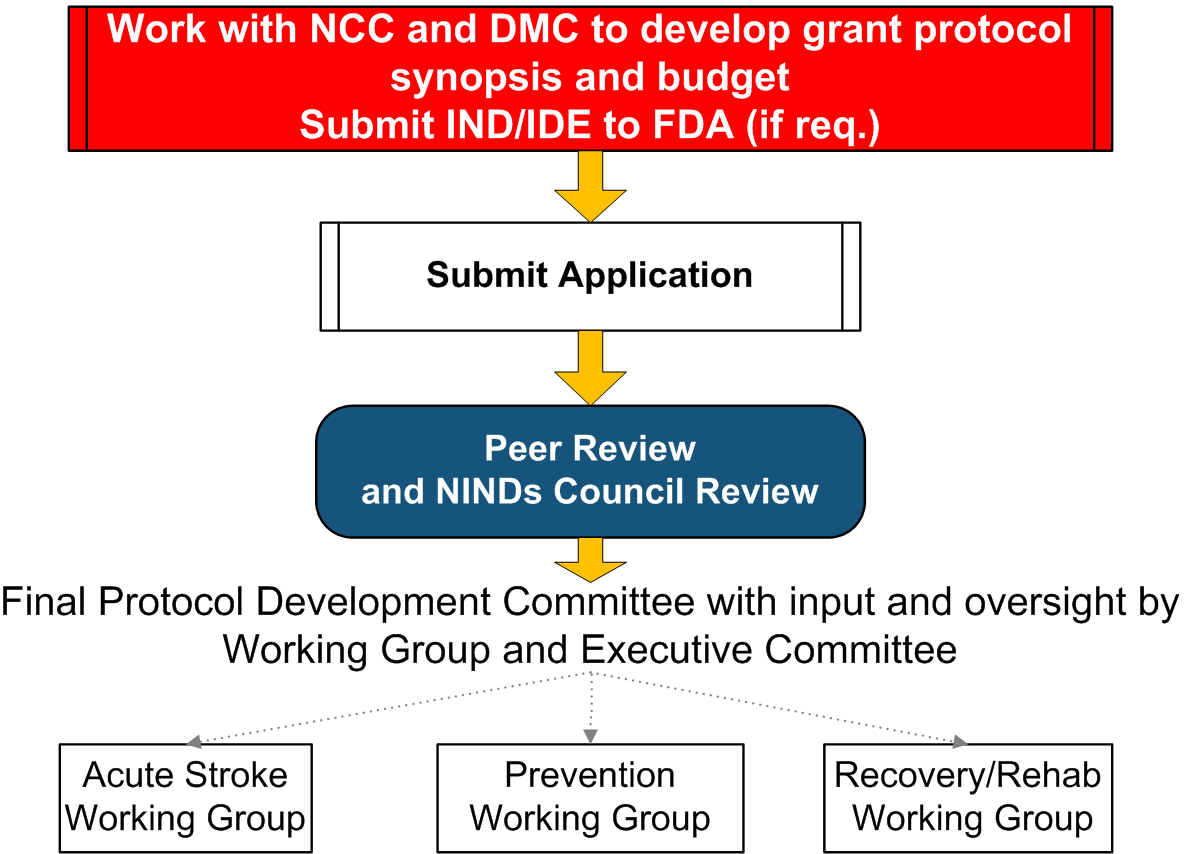 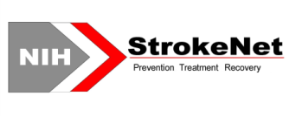 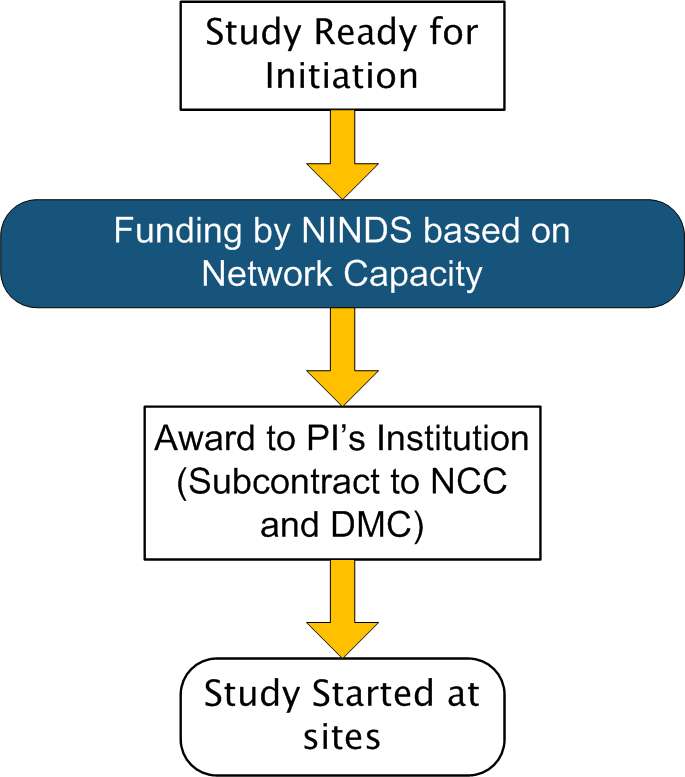 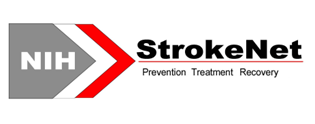 Interactions with Sites and Networks Outside of StrokeNet
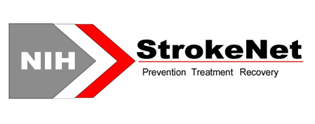 Many Phase III Trials Cannot Be Done at Just RCC Sites
Part of feasibility assessment and also part of NINDS’s decision making regarding budget and importance of a given proposed trial.

Sites outside of RCC in the U.S.

International networks and sites.
International Networks Are Needed for Large Phase III Trials
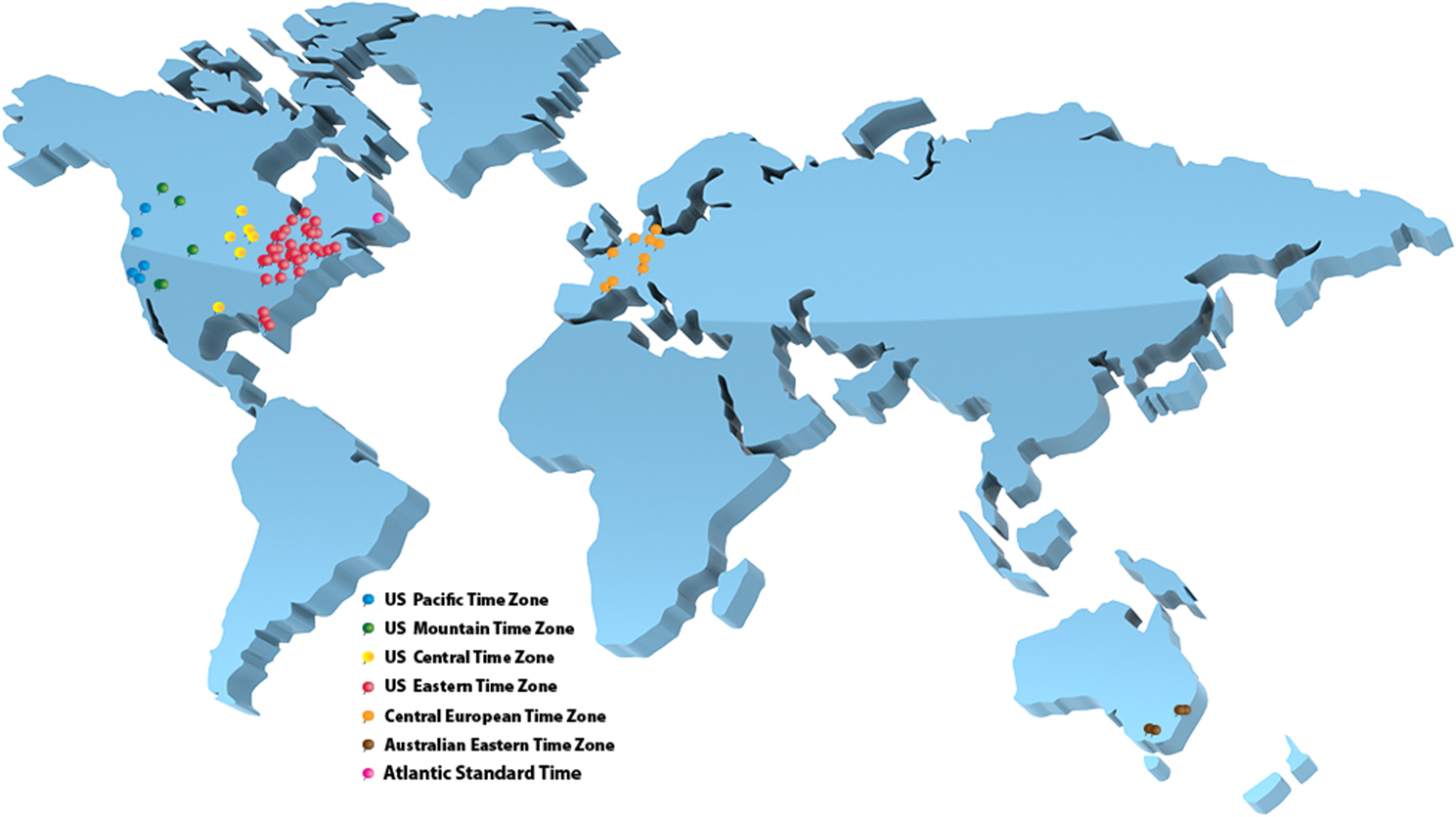 NIH StrokeNet Mechanics
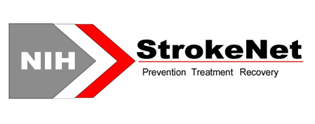 Performance Metrics (Network Infrastructure)
Master Trial Agreements (MTAs) between NCC and RCCs

RCCs NOA  condition: Execution of MTAs for 50% of RCC affiliated sites and the NCC
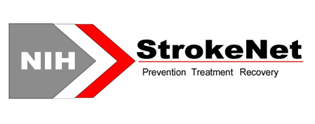 Master Trial Agreements Between NCC and RCCs Fully Executed (as of 2/6/14)
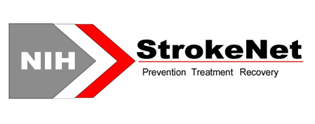 Performance Metrics (Network Infrastructure)
Execution of Central IRB Reliance Agreements between NCC and RCC

RCCs NOA  condition: Execution of RAs for 50% 
   of RCC affiliated sites  at a given RCC and the NCC
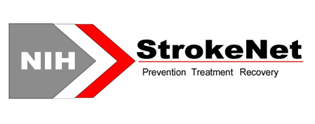 Performance Metrics (Network Infrastructure)
Network Standard Operation Procedures (SOPs)

Submission of RCC SOPs describing interactions
  with and management of affiliated sites
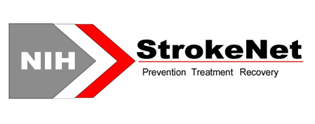 Performance Matrix(Network Infrastructure)
RCC participation in network activities:

Steering Committee Calls (monthly 2nd Wednesday noon (EST)   

Participation in Working Groups (schedule to be determined) 

Participation in Webinars and Educational Offerings

RCC NOA Establishment of monthly reporting to NCC of RCC Network Activities
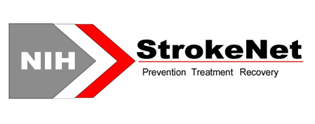 [Speaker Notes: Steering Committee Calls 3 to date with 100% participation from RCCs

We plan to have a calendar of network events on the website detailing networks events that we will be measuring attendance for as part of the RCCs performance matrix.]
Participation in Webinar by Role
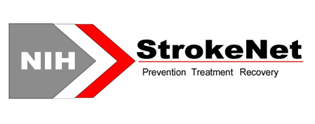 [Speaker Notes: 88 attended live webinar 43 have reviewed the recording as of 2/6/2014]
Performance Metrics(Trial Specific)
With the Data Management Center Track:

Enrollment

Protocol and/or Regulation Violations

Timeliness of Data Entry

Data quality and Completeness
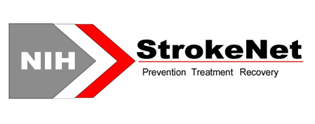 First Year Milestones
Execution of Master Trial Agreements with NCC by 50% of the performance sites identified by the RCC.

Execution of Central IRB Reliance Agreement with the NCC at 50% of the performance sites identified by the RCC.

Submission to NCC and NINDS Standard Operating Procedures describing the interactions and regional site management between the RCC and their affiliated clinical sites.

Establishment of monthly reporting to NCC for RCC Stroke Network activities.
Three Year Milestones
Evidence that the RCC is sustaining an average monthly enrollment of at least one participant per Stroke Network study conducted at this RCC over a consecutive three month period prior to the November 1, 2015 Administrative Continuation submission.

Evidence that the RCC has collaboratively participated in development of at least one Stroke Network clinical trial protocol that has been submitted as a new grant application to the NINDS.
Thinking Forward - Renewal
Most demonstrate performance (balance across Treatment/Prevention/Recovery trials).

Active participation in Network activities.

Contributing to the development of new studies.

Collaborative Team approach at RCC and participating centers.
How will RCC be successful?
““The way a team plays as a whole determines its success. You may have the greatest bunch of individual stars in the world, but if they don't play together, the club won't be worth a dime.”
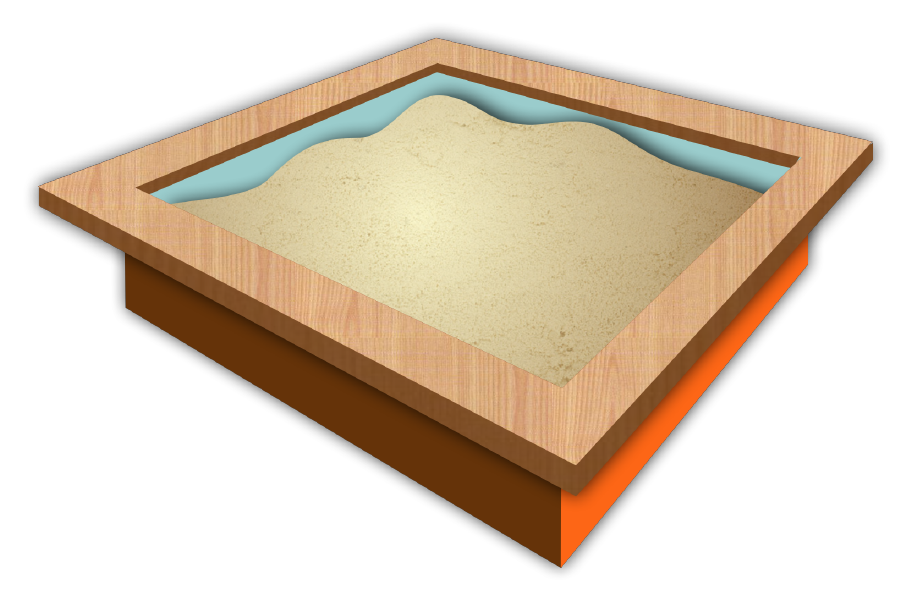 Vascular Neurology
Interventional  neuroradiology
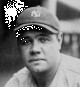 Emergency Medicine
Neurointensive care
NEUROSURGery
Pediatric neurology
Stroke rehabilitation
NEUROimaging
Babe Ruth
TEAM SCIENCE
How will “WE” succeed?
“There are only two options regarding commitment. You're either IN or you're OUT. There is no such thing as life in-between.”
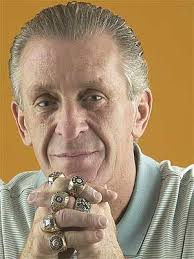 Pat Riley
NIH StrokeNet Website Demonstration


http://www.nihstrokenet.org/
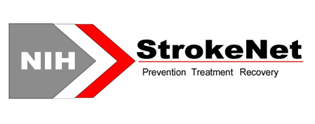 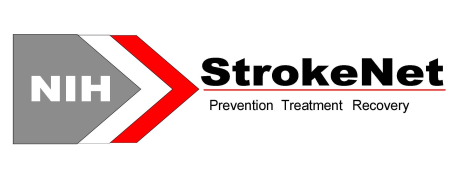 NIH StrokeNetCentral Institutional Review Board  (CIRB)Update for International Stroke Conference
Maximizing efficiencies in cerebrovascular research
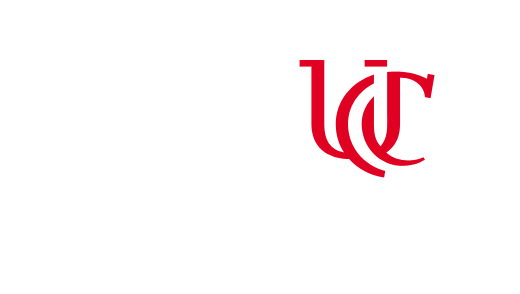 StrokeNet Central Institutional Review Board
StrokeNet CIRB Team
Michael Linke, PhD, CIP, Chair UC IRB	
David Ficker, MD, Vice Chair UC IRB
Angela Braggs-Brown, RAC, CIP, Director, HRPP
Sarah K. Morabito, JD, MBA, StrokeNet CIRB Liaison
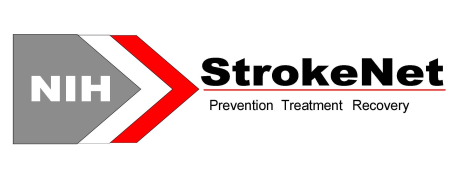 StrokeNet Central Institutional Review Board
“Efficiency will be encouraged through the use of master trial agreements and a central IRB.”

“It is advantageous if the NINDS Stroke Trials Network consider working with a central IRB which will be implemented by the CCC similar to the NeuroNEXT…”
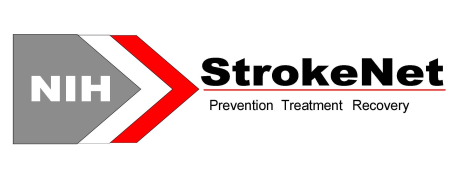 StrokeNet Central Institutional Review Board
In collaboration with the NINDS, the NCC will implement all procedures required to establish and implement a Central IRB for all Stroke Network trials. 

Coordinating a central IRB of Record 

Managing  IRB communication and documentation, 
Tracking approvals
Maintaining regulatory documents
Communicating with RCC and satellite site IRBs
Handling adverse event reporting and notifications
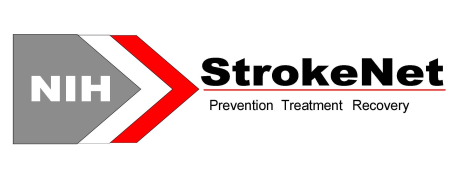 StrokeNet Central Institutional Review Board
The RCC PI is responsible for:

complying with Central IRB requests

implementing the approved protocol at RCC
 and satellite sites
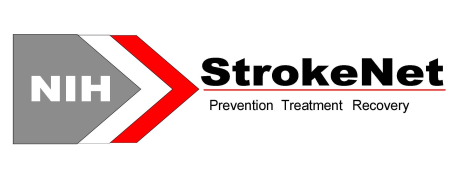 Building the NIH StrokeNet Central IRB (CIRB) Process
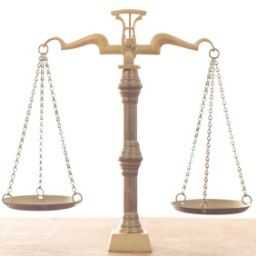 Single IRB of record for NIH StrokeNet affiliated research as designated by NINDS

“Non-share model” CIRB developed by Partners for NeuroNEXT is intended to create efficiency of review for NIH StrokeNet affiliated research

Central IRB fulfills all IRB-review requirements including initial and continuing review, adverse events and amendments

Reliance agreement and SOPs
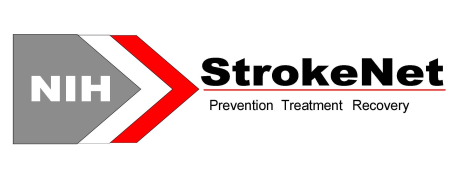 [Speaker Notes: NeuroNEXT 
Network of academic institutions established by NINDS 
Facilitate rapid development and implementation of protocols in neurological disorders affecting adult and/or pediatric populations.  

MGH is the Clinical Coordinating Center for NeuroNEXT (the “NeuroNEXT CCC”). 

“Partners Human Research Committee” is the Central IRB for NeuroNEXT]
StrokeNet Central Institutional Review Board
University of Cincinnati Institutional Review Board
TYPE: Academic Institution
DATE: 06/15/2007
ACCREDITATION STATUS: Full Accreditation
INSTITUTIONAL OFFICIAL: Jane Strasser, PhD
IRB CHAIR: Michael Linke, PhD, CIP
IRB LIAISON: Sarah K. Morabito, JD, MBA
HRPP DIRECTOR: Angela Braggs-Brown, RAC, CIP
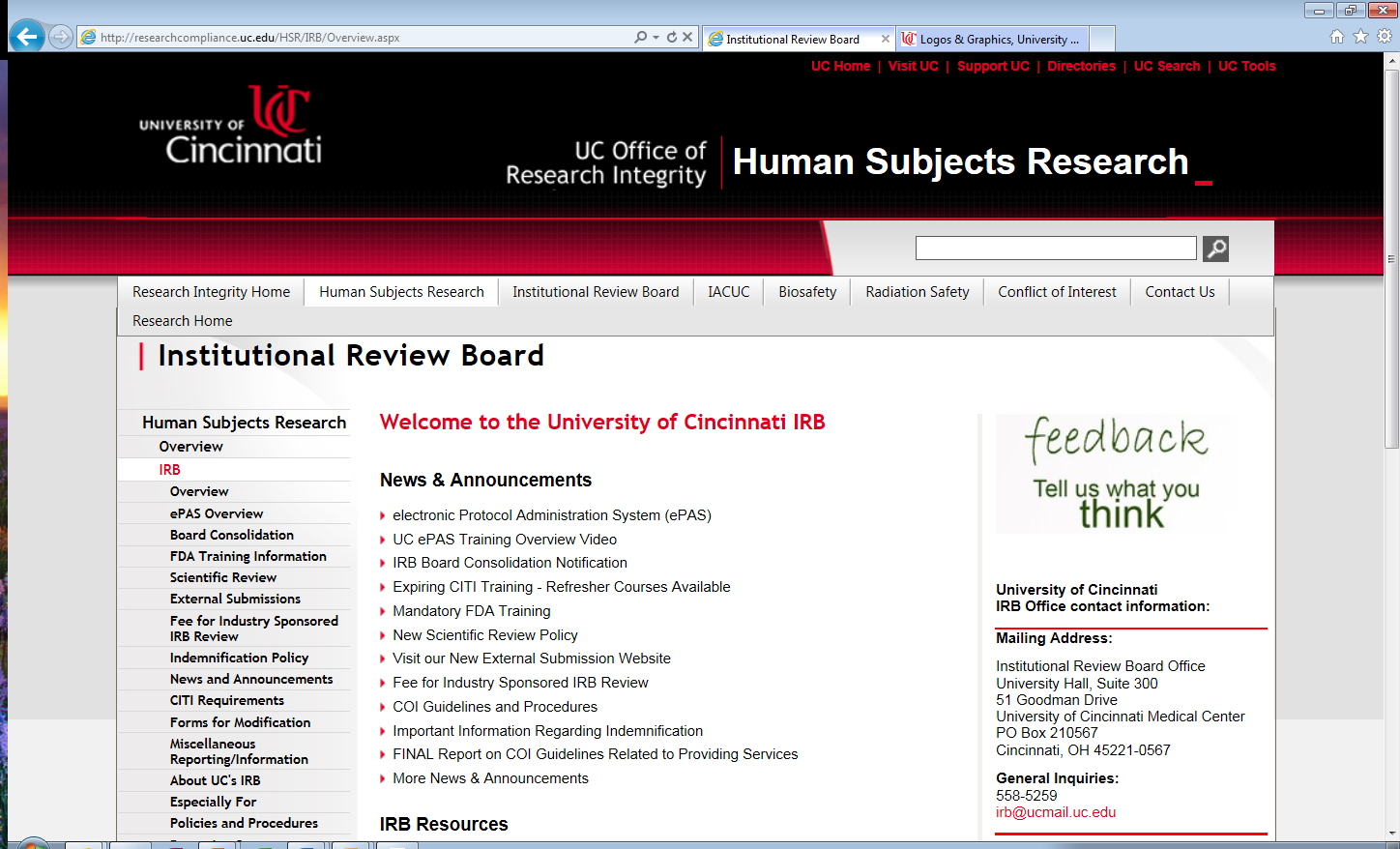 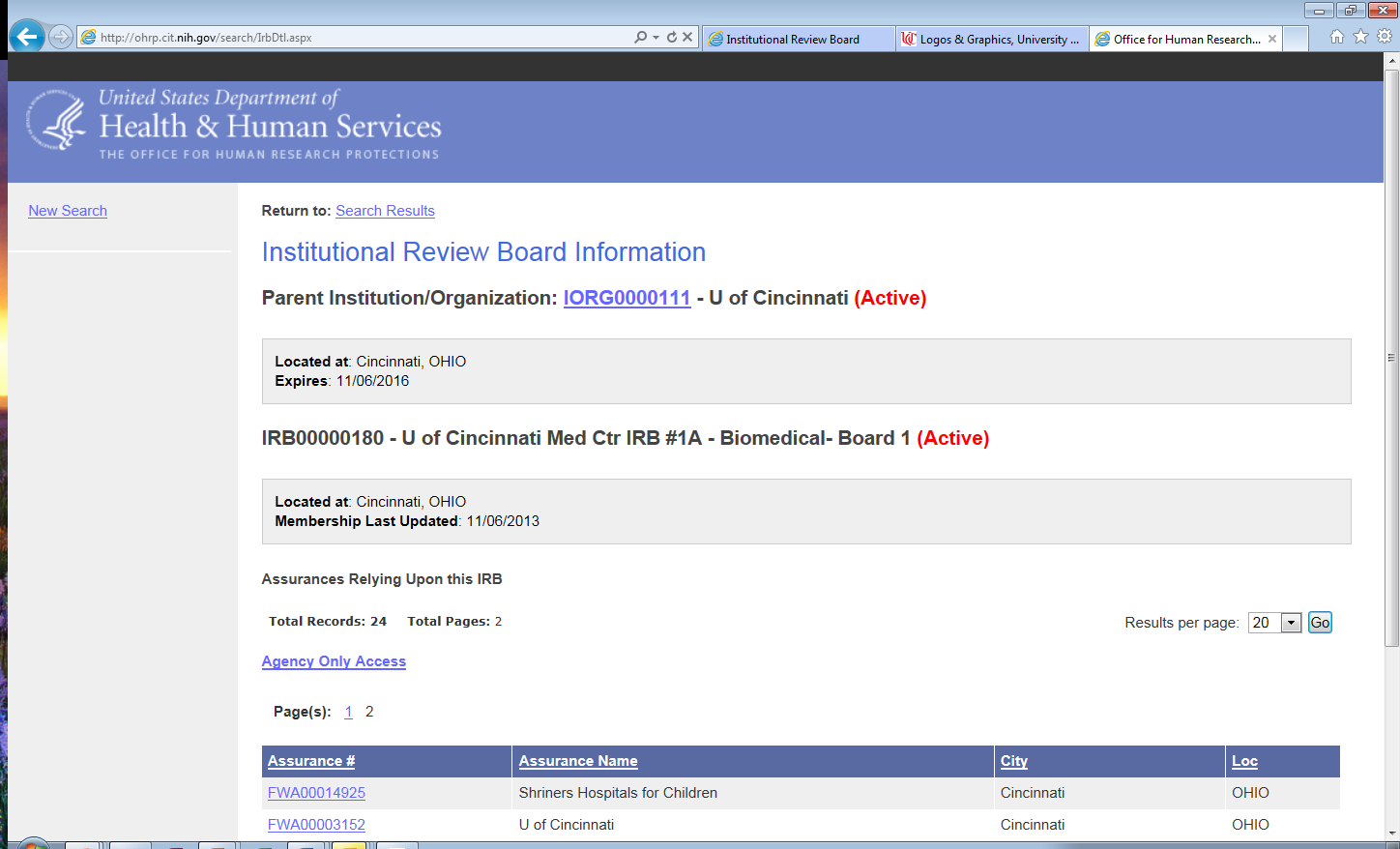 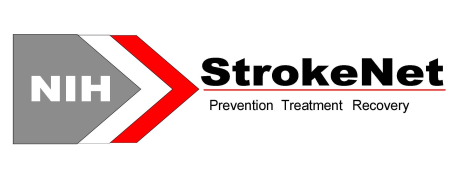 [Speaker Notes: The University of Cincinnati is part of the HRPP at University of Cincinnati which also houses an IND/IDE assistance program and a post-approval monitoring program

The UC IRB is fully accredited.

Maintains one IRB 
- meets weekly
- registered with OHRP 
in compliance with both HHS and FDA regulations
accredited since 2007
uses an electronic web-based system to automate the process of submission, review, approval and ongoing oversight of all research activities. 

Recent metrics

Over 1200 open studies
Full Board Reviews 350
Expedited Reviews 695
Exempt 79
Reliance 111]
How do we work together?
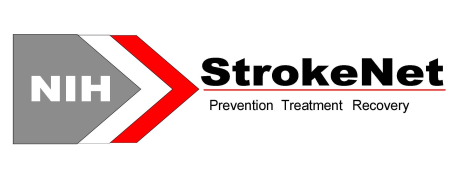 [Speaker Notes: The responsibilities, including those dictated by law, regulation and institutional policy, that lie outside of those covered by the CIRB review must be handled locally as required. The CIRB is not responsible for those activities and requirements not within the review requirements stipulated in the RA.]
How do we work together? Parent Protocol Process
Protocol and ICF to CIRB Liaison
Protocol to Sites
2 Week Institutional Review
Protocol
and ICF 
to CIRB
Readiness Review of Parent Protocol
Webinar
CIRB Review of Parent Protocol
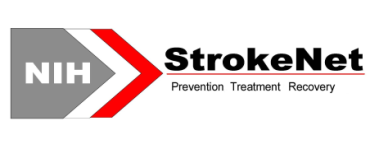 [Speaker Notes: All the tools will also be based on the “parent protocol / Child protocol” paradigm. As you can see this model is fluid and now based on further discussion of best practices the “webinar” step now appears in the process. 

The initial review is to make sure that if there are any concerns with a standard of care stipulated under a protocol or any other study procedures are considered for incorporation in to the parent protocol. Any local requirements, such as ancillary reviews, take place during the development of your child protocol, that is, after the approval of the parent protocol.]
How do we work together?Child Protocol Process
Sites create child protocol 

Determine whether to participate

Perform ancillary reviews
Complete informed consent sections (e.g., CoI, injury compensation, contact information)
Approved
Parent protocol to sites
Child Protocol to CIRB
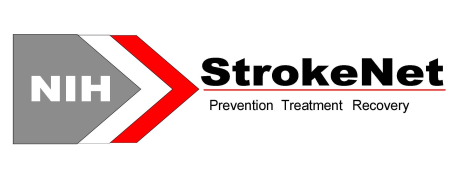 Reporting Requirements
Continuing Review
*Parent and Child have same expiration date
Amendments
Administrative and Exceptions are processed directly through the CIRB
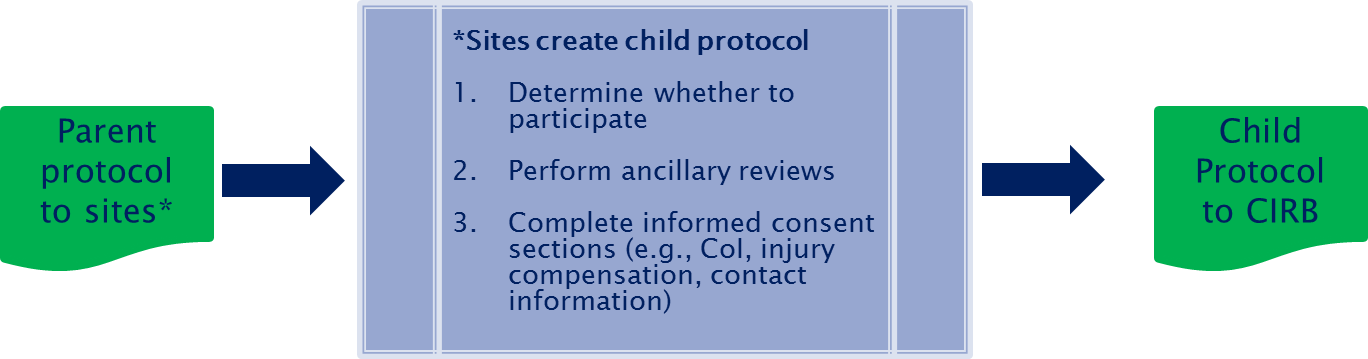 Other Reporting Requirements
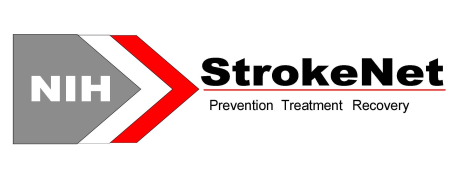 Next Steps
What is the CIRB doing now?

Finalizing RA for distribution

Drafting SOPs for approval and distribution

Creating baseline information sheet

What do I as an RCC need to do now?
Send updated contact information to Sarah Morabito the CIRB Liaison at sarah.morabito@uc.edu

Send any questions or concerns to the CIRB Liaison at Sarah or the IRB Chair at Michael.Linke@va.gov
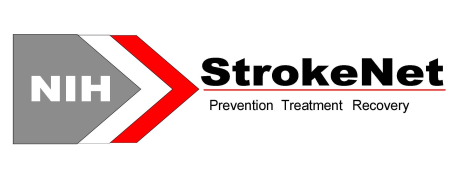 [Speaker Notes: Finalizing the RA with the intent that there be a master document
SOPs will be distributed as finalized and approved
The information sheet is in the early stages of development and this is the format for sending your local information to the CIRB via the CIRB Liaison]
Update on Educational Core
Educational Core
Network-wide educational activities
Webinars, similar to previous SPOTRIAS webinars
In-person meetings
Suggestions for professional development resources and/or coursework online
Mentoring

Partnering with other existing groups
NETT, Neuronext, CTSA
Webinars
Not just for fellows!  Please attend in person to be able to ask questions/interact with speaker.
Timing will vary so that all will have opportunity to attend
Available online after the fact
Tracking of viewers
Evaluation and feedback after each segment
Webinar Content
Content planned to include didactics over
Stroke specific topics
Debates (Grizzly Jim…)
Coordinator-specific webinars (especially for newer coordinators)
Journal clubs
How to pick a mentor/be a good mentor
CV tips and tricks
Mentoring
Already have asked for listing of fellow research projects and interests


Our hope is to facilitate mentoring across centers 
Research projects/manuscripts
Exchange programs, if funding available at sites
StrokeNet Education Website
Contact information for fellows
Job listings
Archived SPOTRIAS webinars
StrokeNET webinars
Suggested coursework and resources available online
Structure of Education Core
Chair/Co-Chair: Dawn Kleindorfer/Randy Marshall

2-3 more faculty (2 yr terms)
Candidates selected by NINDS, interested faculty send email to Scott Janis

3-5 fellows for 1-2 year terms 

2-3 coordinators (2 yr terms)
Interested fellows/coordinators send email to Dawn Kleindorfer, candidates selected by core faculty
dawn.kleindorfer@uc.edu
Allocation of Fellowship Funding
During the first year, we recognize you likely don’t have a fellow

Reallocation of those funds is allowed
For EDUCATIONAL purposes only
With approval from NIH

Things like faculty education, coordinator education, are allowable
Description of Leadership Groups, Working Groups, Cores, and Advisory Groups
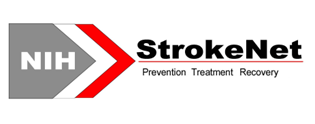 NIH StrokeNet Leadership and Governance
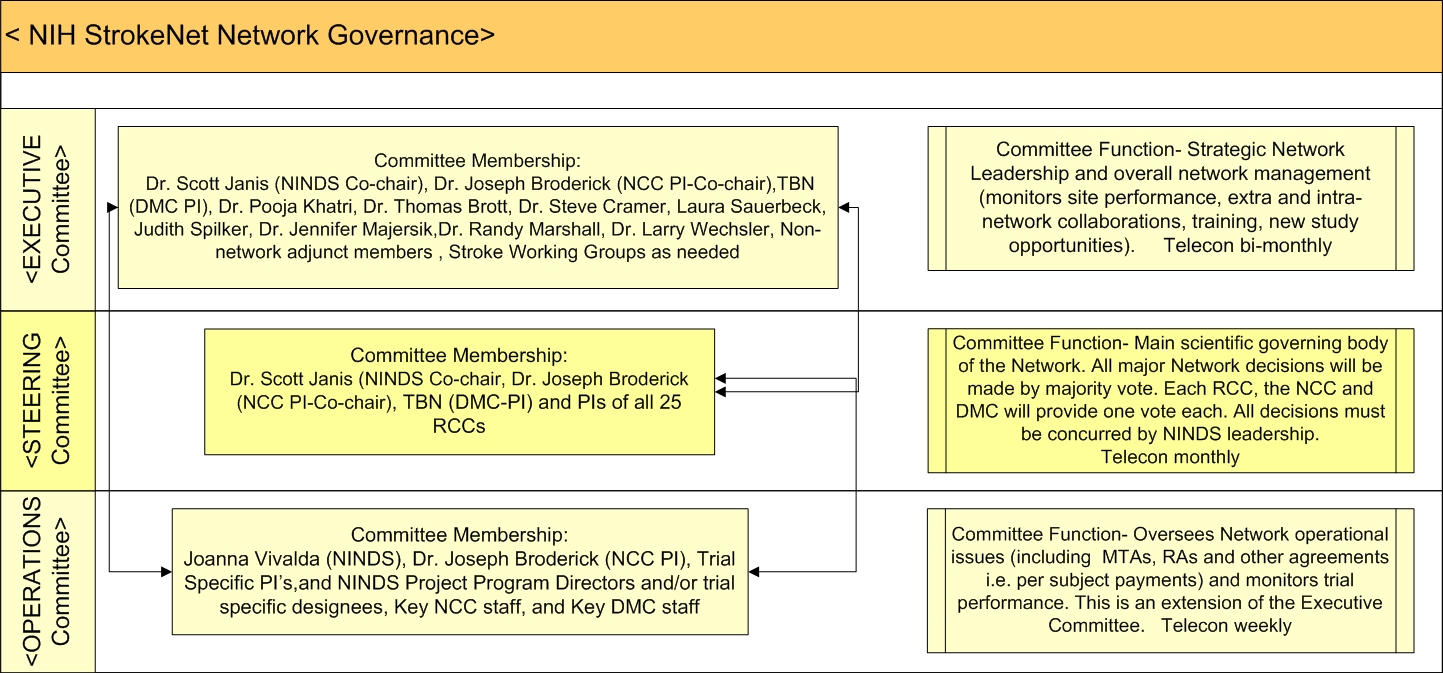 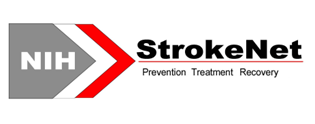 Executive Committee
Function: Strategic Network Leadership and overall network management.

NIH StrokeNet Executive Committee Members:
	NINDS Scientific Program Director: Scott Janis, PhD
	NCC PI: Joseph Broderick, MD
	DMC PI: Yuko Palesch, PhD
	NCC Staff: Pooja Khatri, MD, Thomas Brott, MD, Steve 	Cramer, MD, Laura Sauerbeck, Judith Spilker,
	3 rotating RCC members
	Non-Network adjunct members (from other Stroke 	consortia); working and core groups as needed
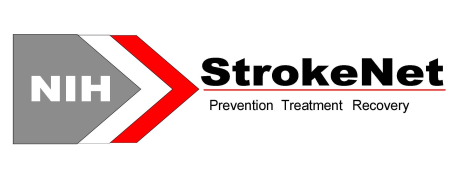 Steering Committee
Main scientific governing body of the network.  All major network decisions will be made by a majority vote. All decisions must be concurred by NINDS leadership.

Membership: NINDS: Scott Janis, PhD
		     NCC PI: Joseph Broderick, MD
		     DMC PI: Yuko Palesch, PhD
		     PIs of all 25 RCCs
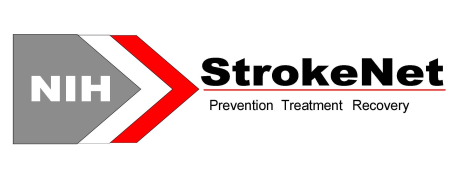 Operations Committee
Function: Oversees network operational issues (including MTAs, RAs and other agreements) and monitors trial performance.

Members: 	NINDS Joanna Vivalda
		NCC PI Joseph Broderick, MD
		Trial Specific PIs
		NINDS Project Program Directors and/or trial 		specific designees
		Key NCC and DMC staff
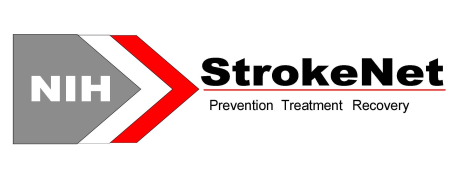 NIH StrokeNet Working Groups by Domain
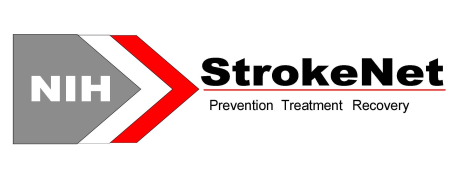 Three Scientific Working Groups(Each Group has 13 members)
Prevention (Chair Tom Brott,  Co-chair Ralph Sacco)

Acute Stroke Treatment (Chair Pooja Khatri, Co-chair Jeff Saver)

Recovery/Rehabilitation (Chair Steve Cramer, Co-chair Steve Wolf).
[Speaker Notes: Chair and co-chair, a DMC member, a RCC coordinator, and 9 RCC representatives]
NIH StrokeNet NCC Cores
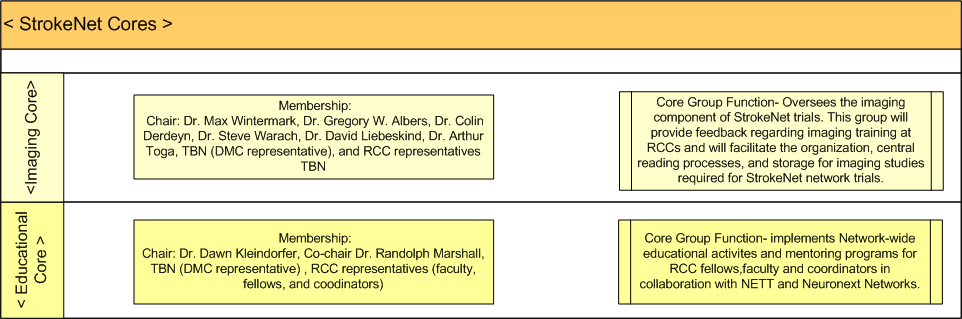 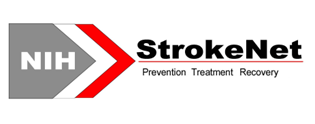 Internal Advisory Committees
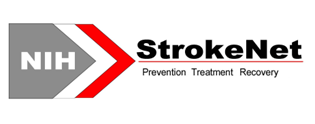 To Contact Us…
National Coordinating Center 
Toll Free Number: 855-472-0072

Website: www.NIHStrokeNet.org
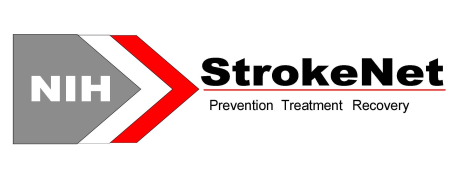